DEI Training Quiz
A quick refresher on what we covered
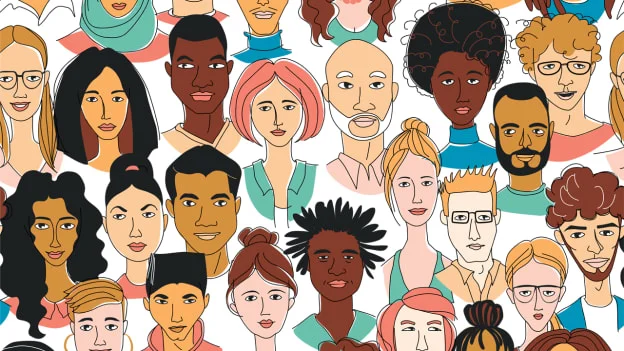 People are always aware of their biases.
True OR False?
FALSE!
Implicit biases are biases people have that they are not aware of.
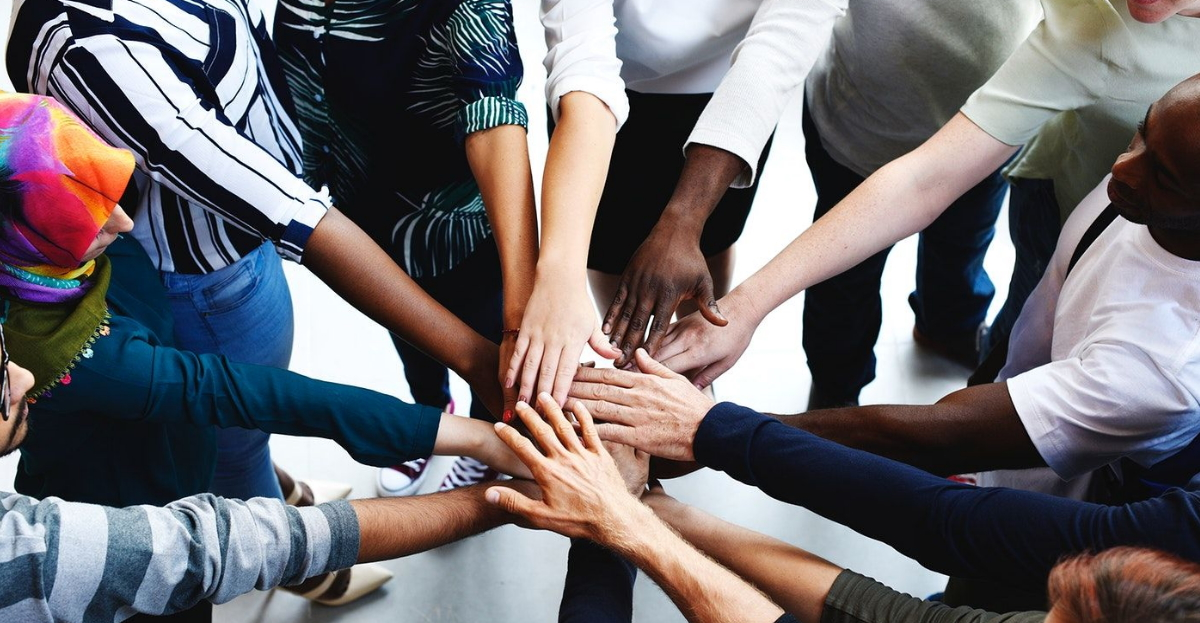 Biases can influence behavior and thought patterns.
True or False?
TRUE!
Being aware of these potential effects of biases is important and can help you combat them.
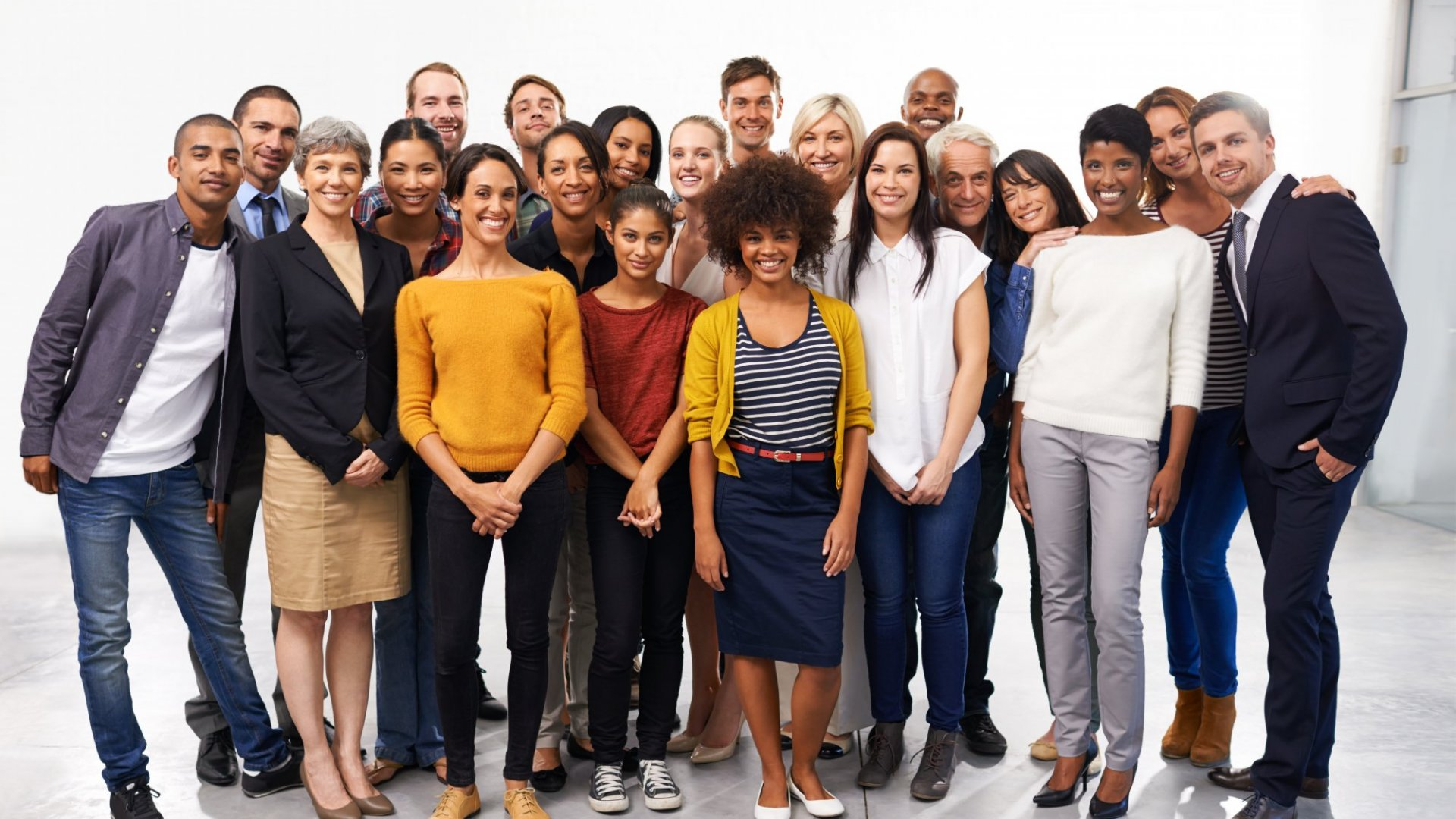 Making decisions quickly is a way to combat biases.
True or False?
False!
Taking time to reflect can prevent you from using shortcuts to make decisions about people and situations.
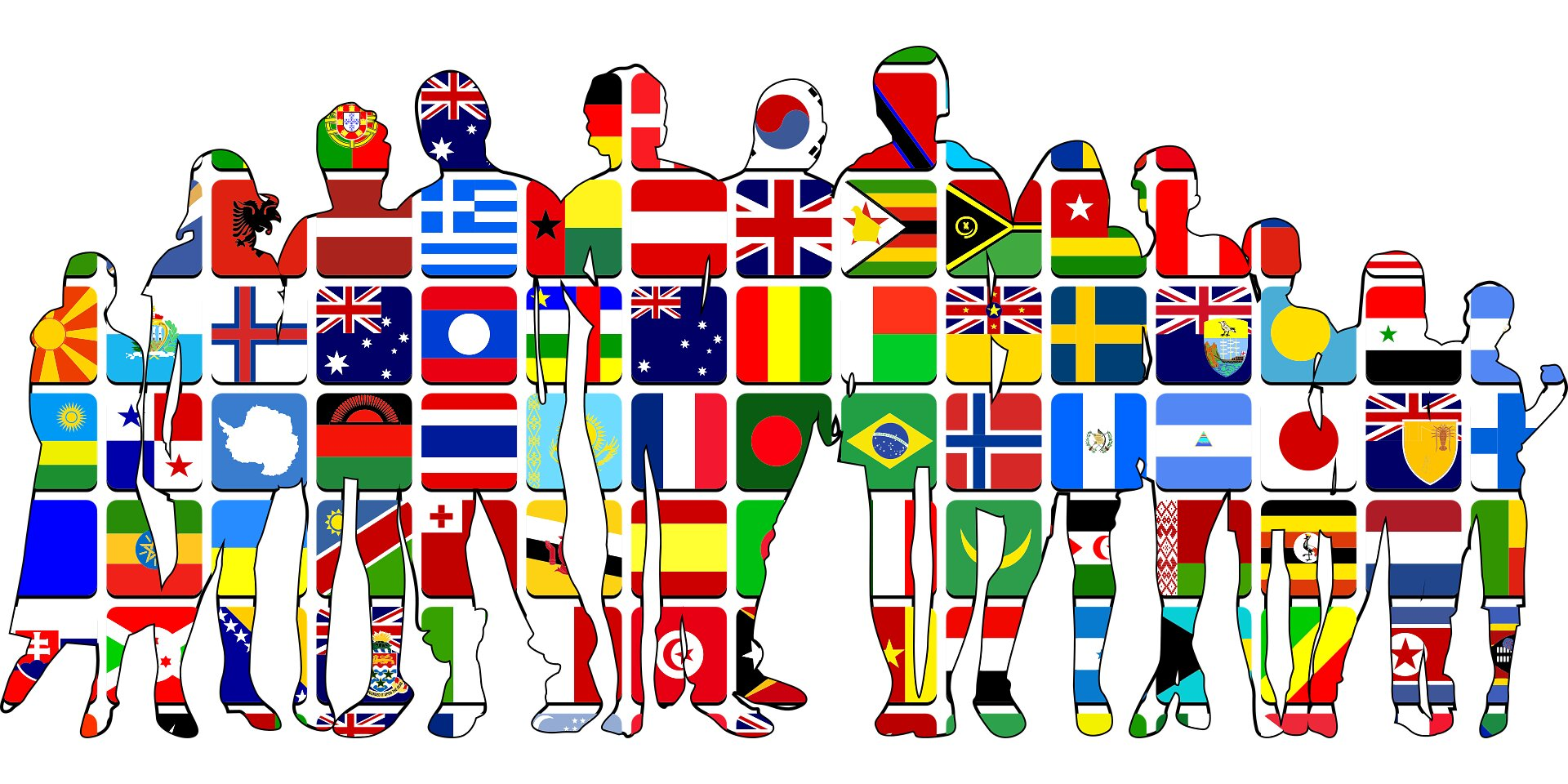 Biases can change the way that employees perceive the workplace.
True or False?
TRUE!
Combating biases at the organizational level can help create a more welcoming environment for employees.
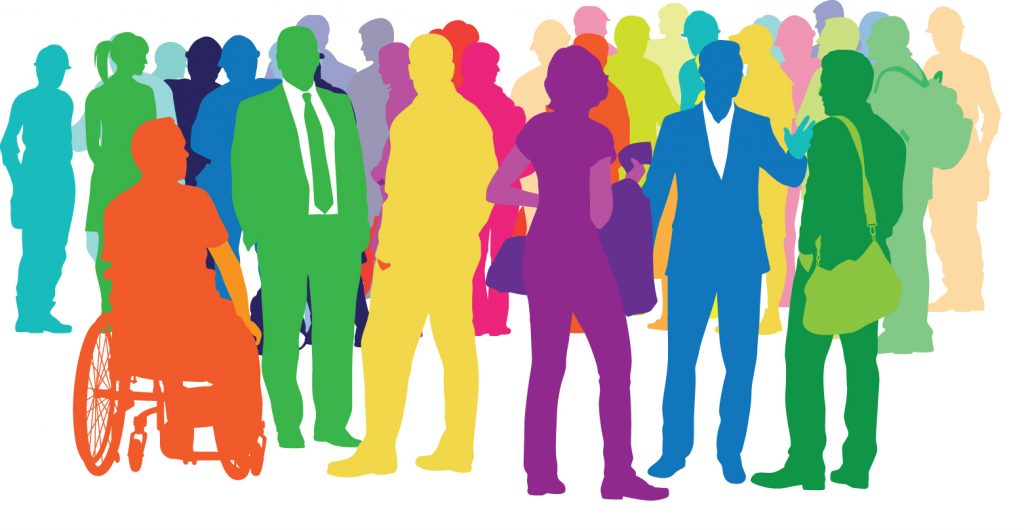 Biases are bad, but generally harmless at the organizational level.
True or False?
False!
Biases can lead to discriminatory processes that can cause long-term harm to an organization.